U 7 
What happened?
Tr. Nora Khalid
Goals:
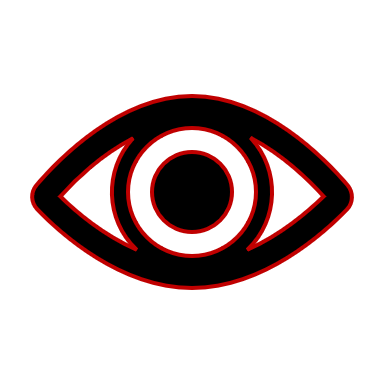 To know some new words related to traffic accidents, witness reports and emotions.

Listen for specific information aboutan accident
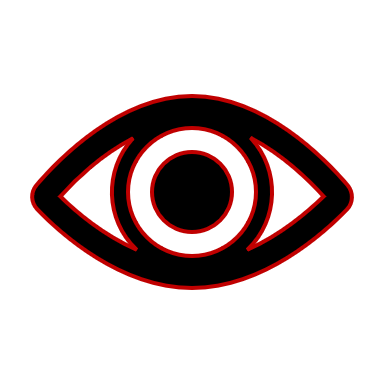 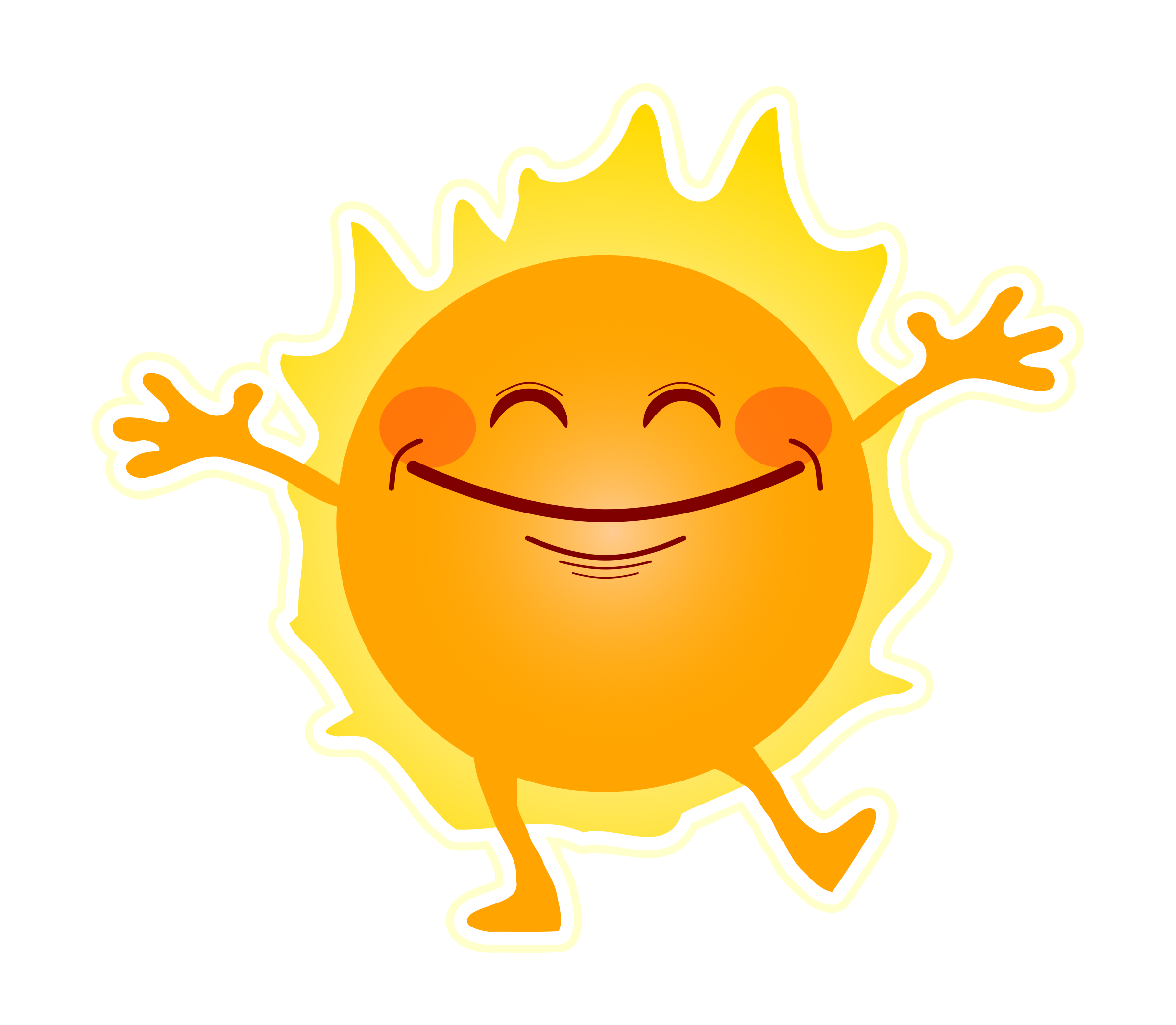 I’m happy because:
I’m happy because I’m going to a restaurant this evening.
I’m happy because I saw an old friend yesterday.
Do you think any of these people are happy? How do they feel.
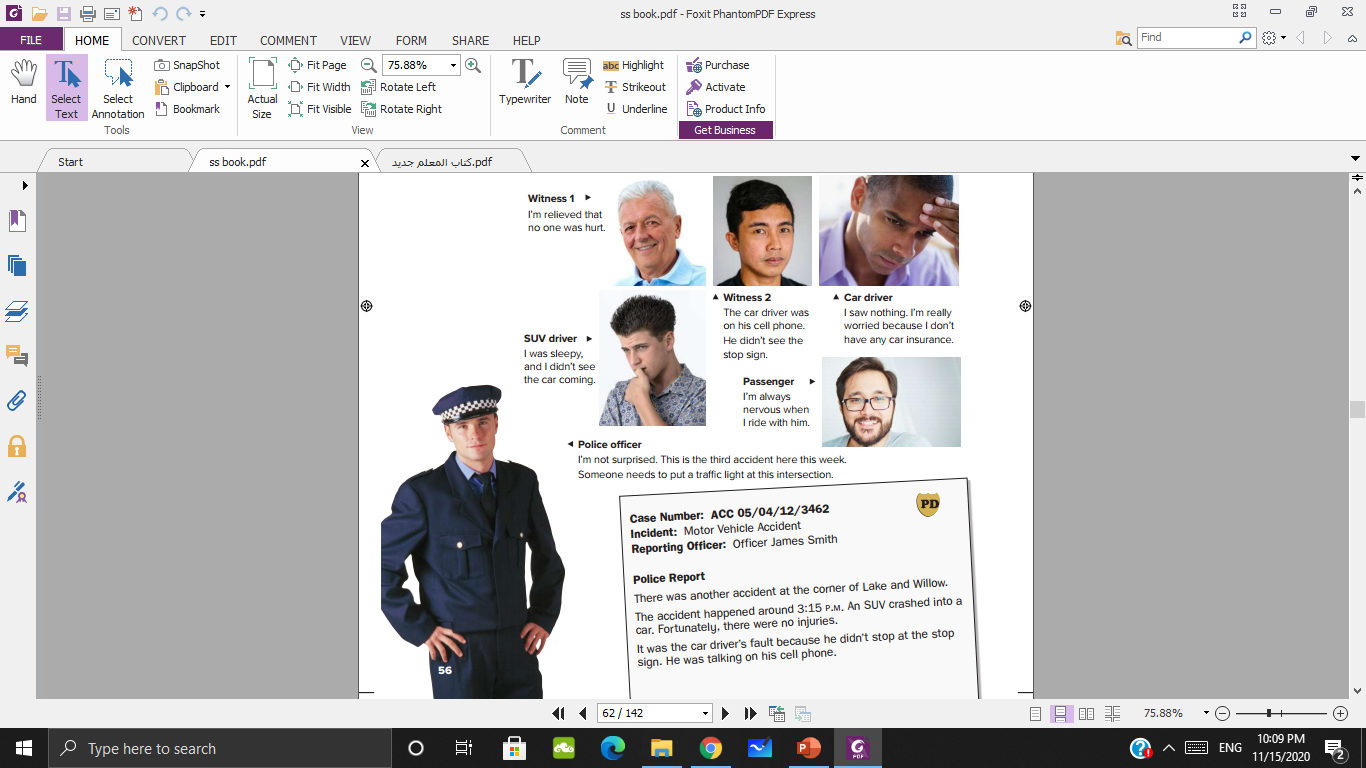 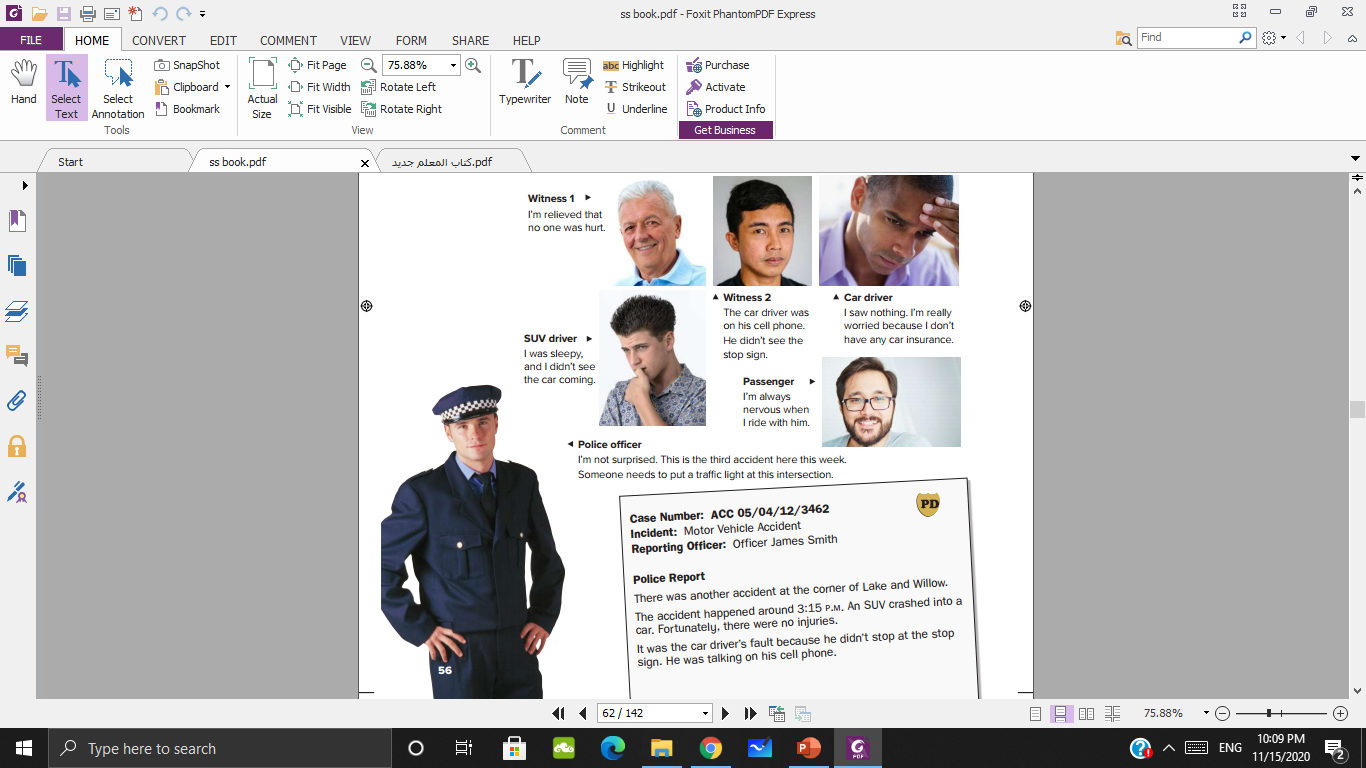 Sleepy
Nervous
Worried
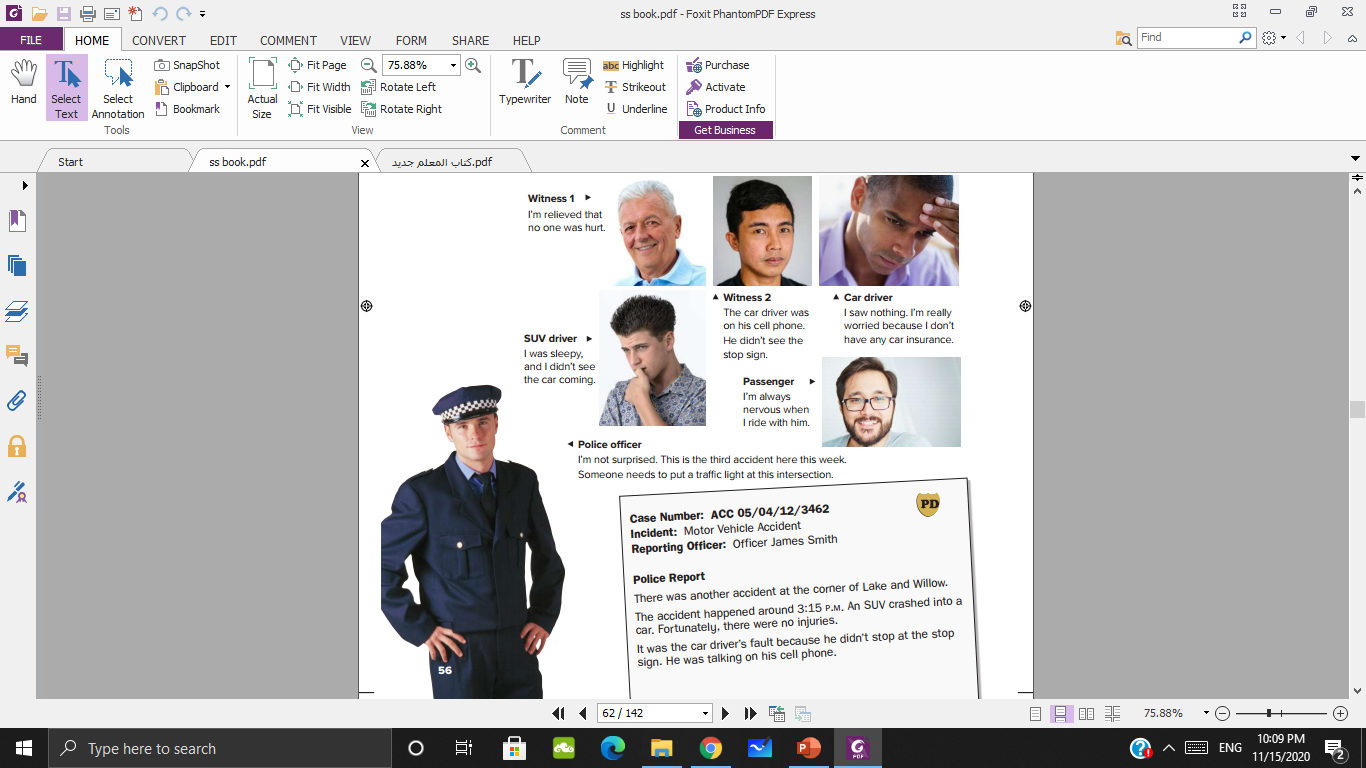 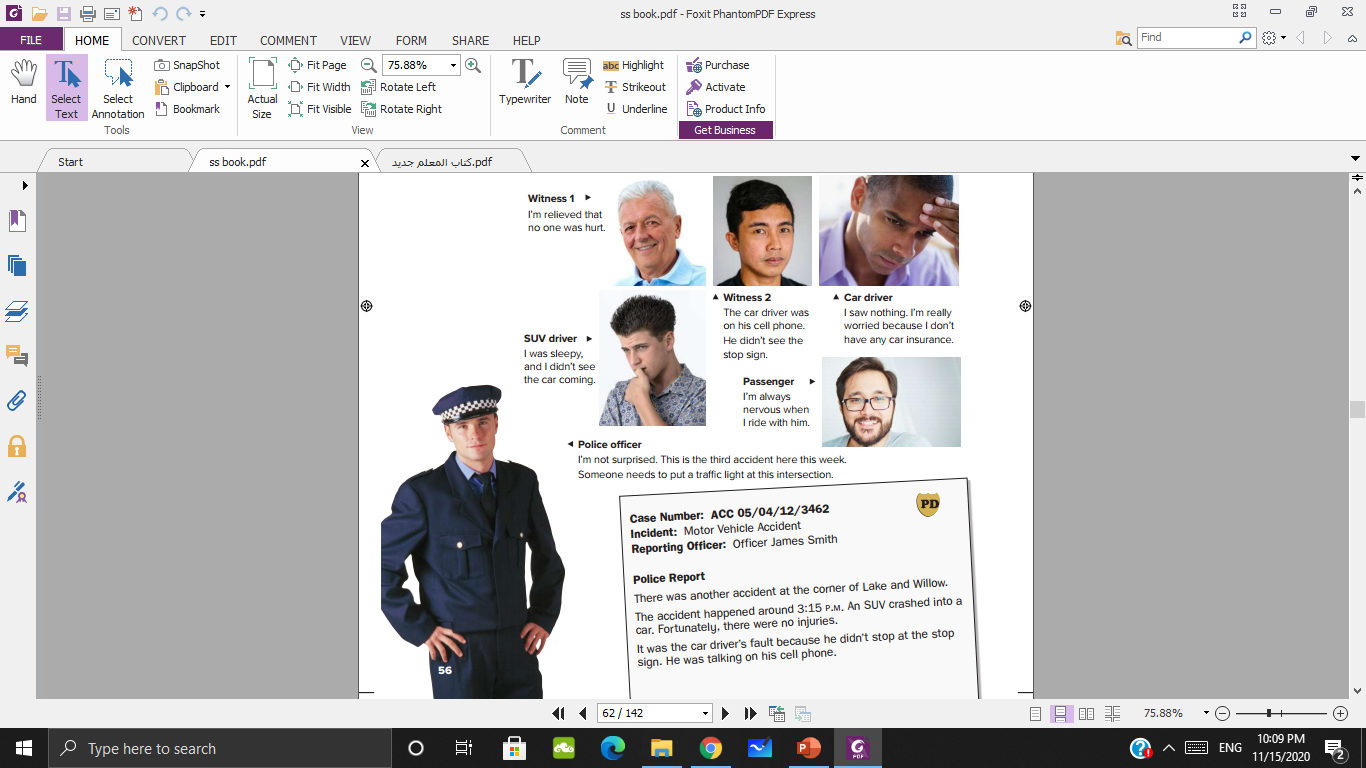 relieved
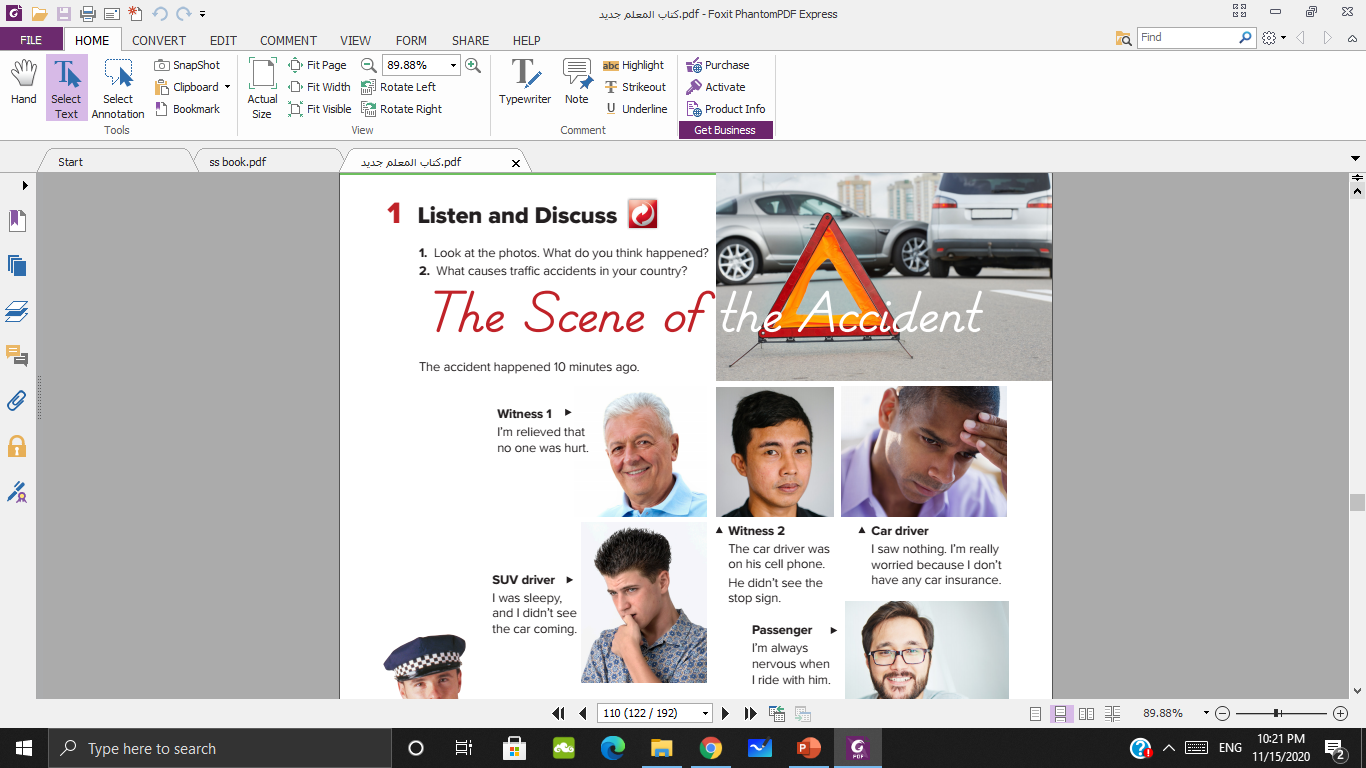 Look at the photos. What do you think happened?
There was an accident. An SUV crashed into a car.
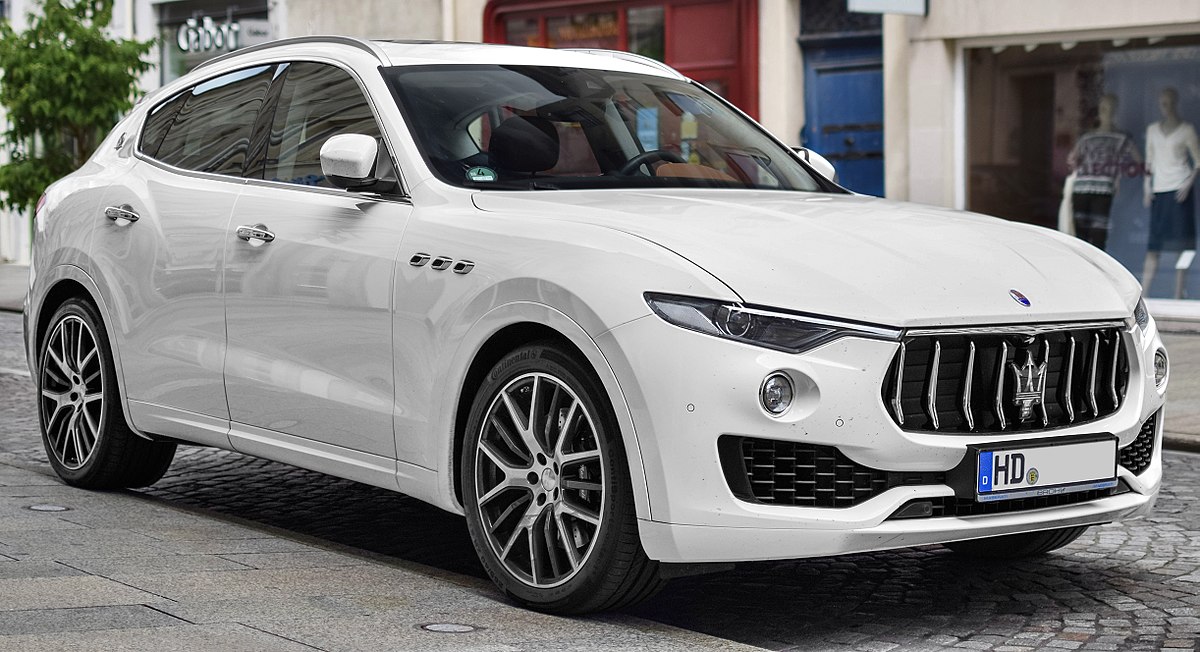 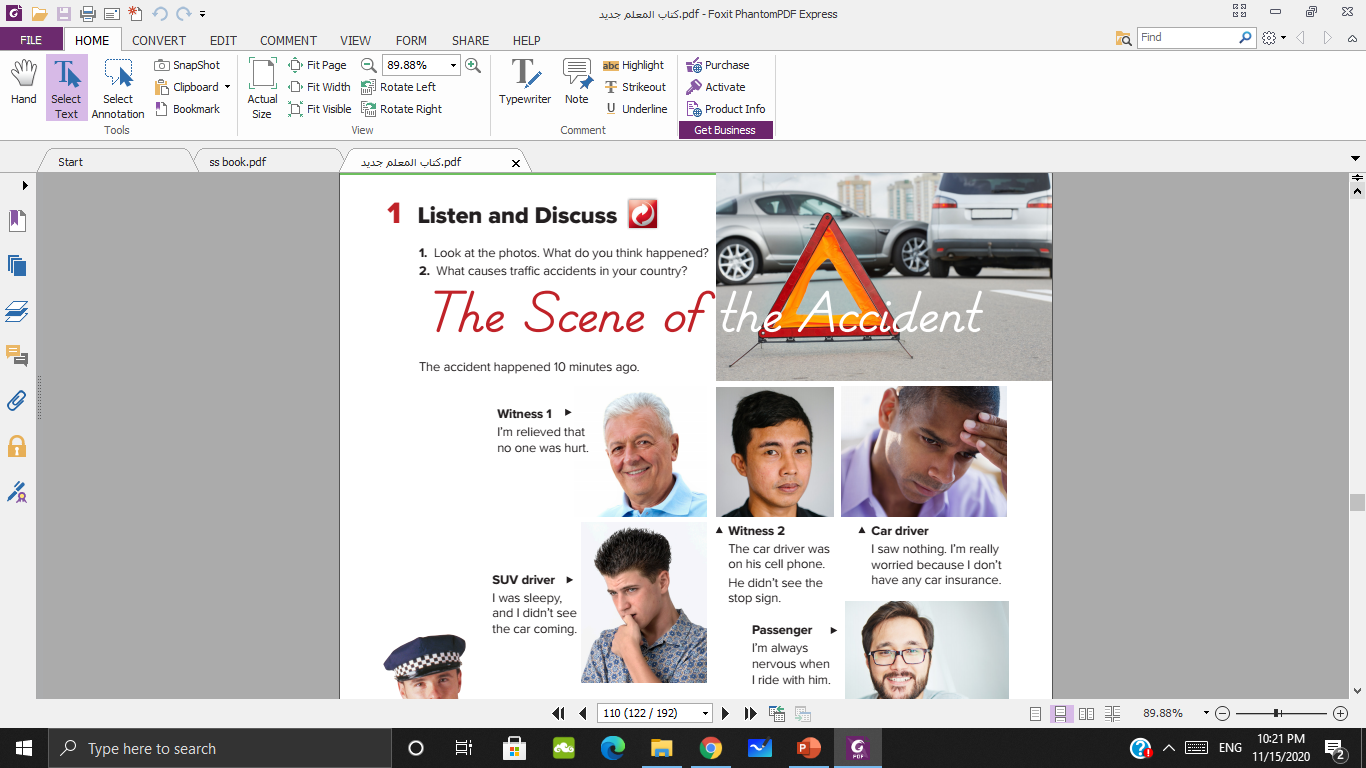 Do you think anyone was hurt?
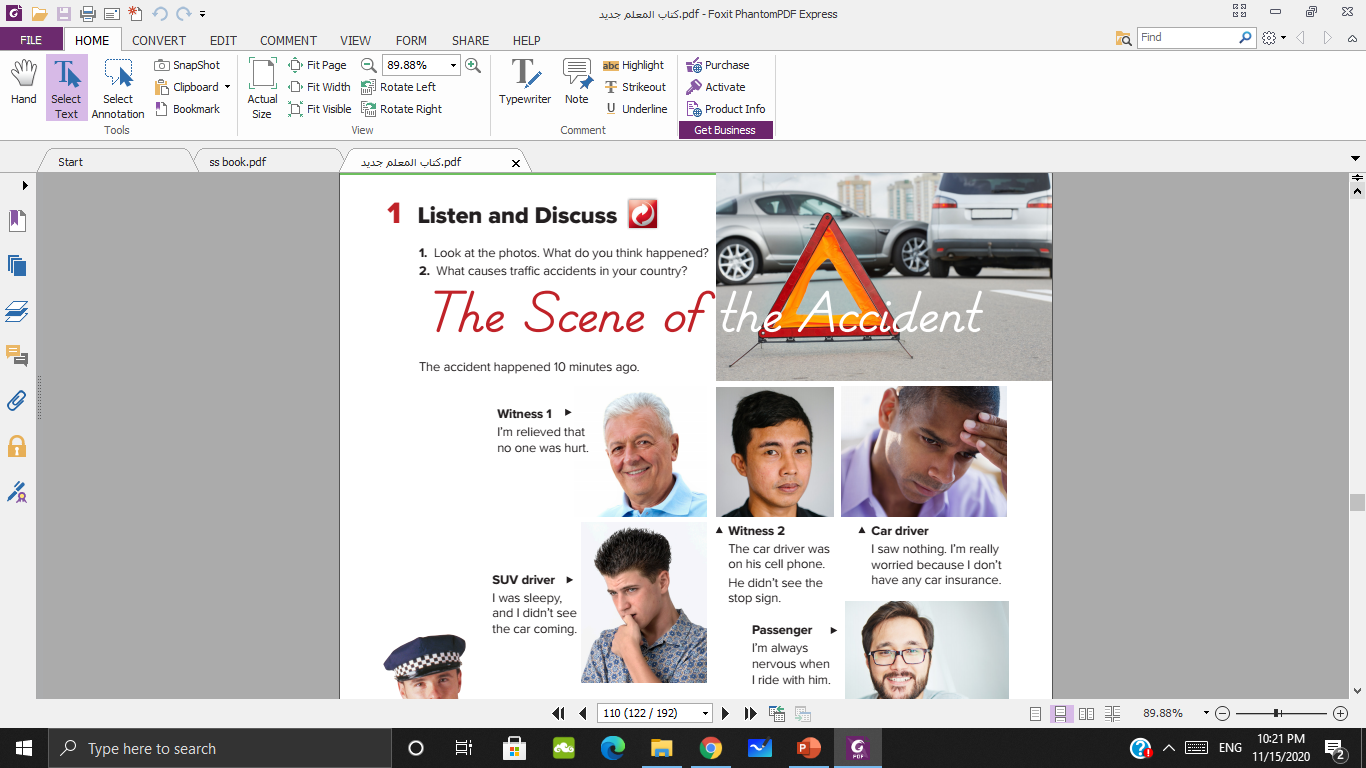 How do accidents often happen?
Sleeping
Using phone 
……………..
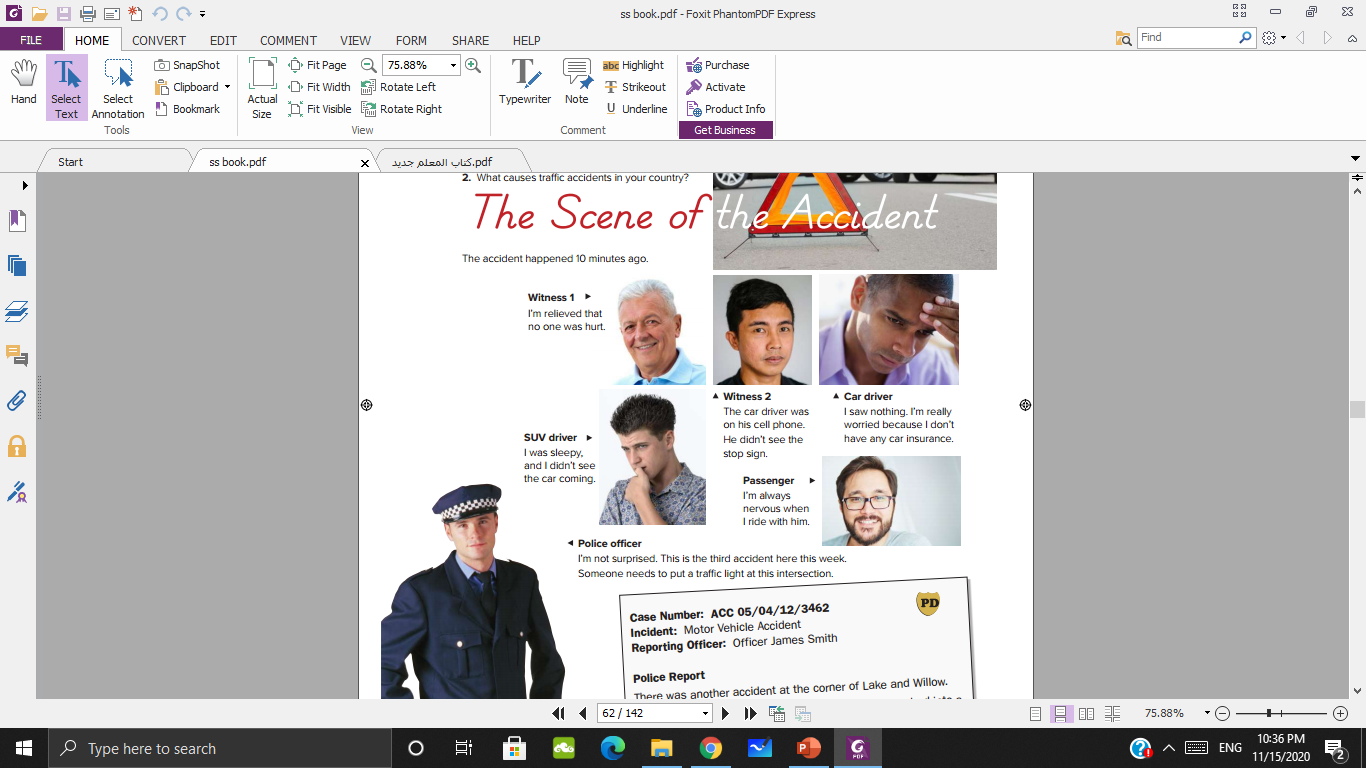 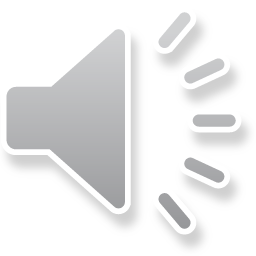 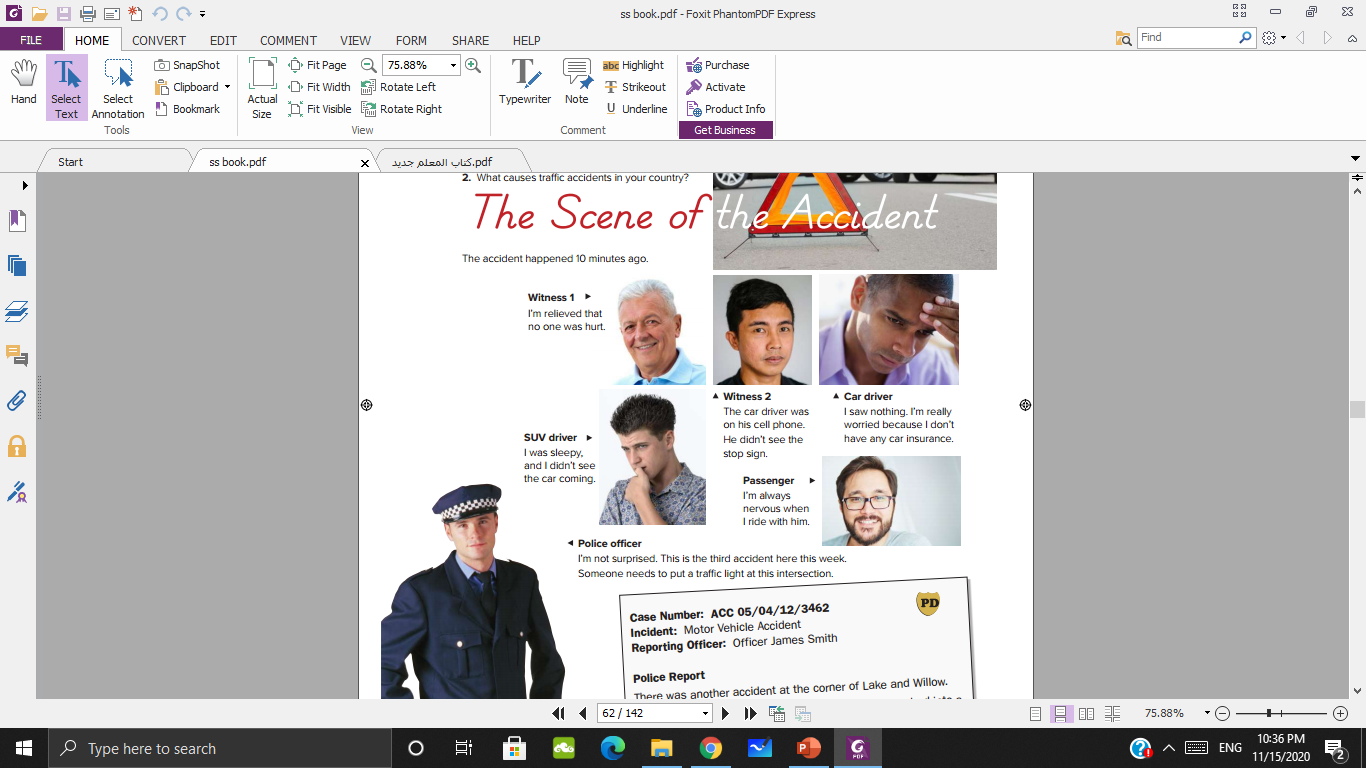 Did the car driver stop at the stop sign?
Did the SUV driver see the car coming?
Was the car driver on his cell phone?
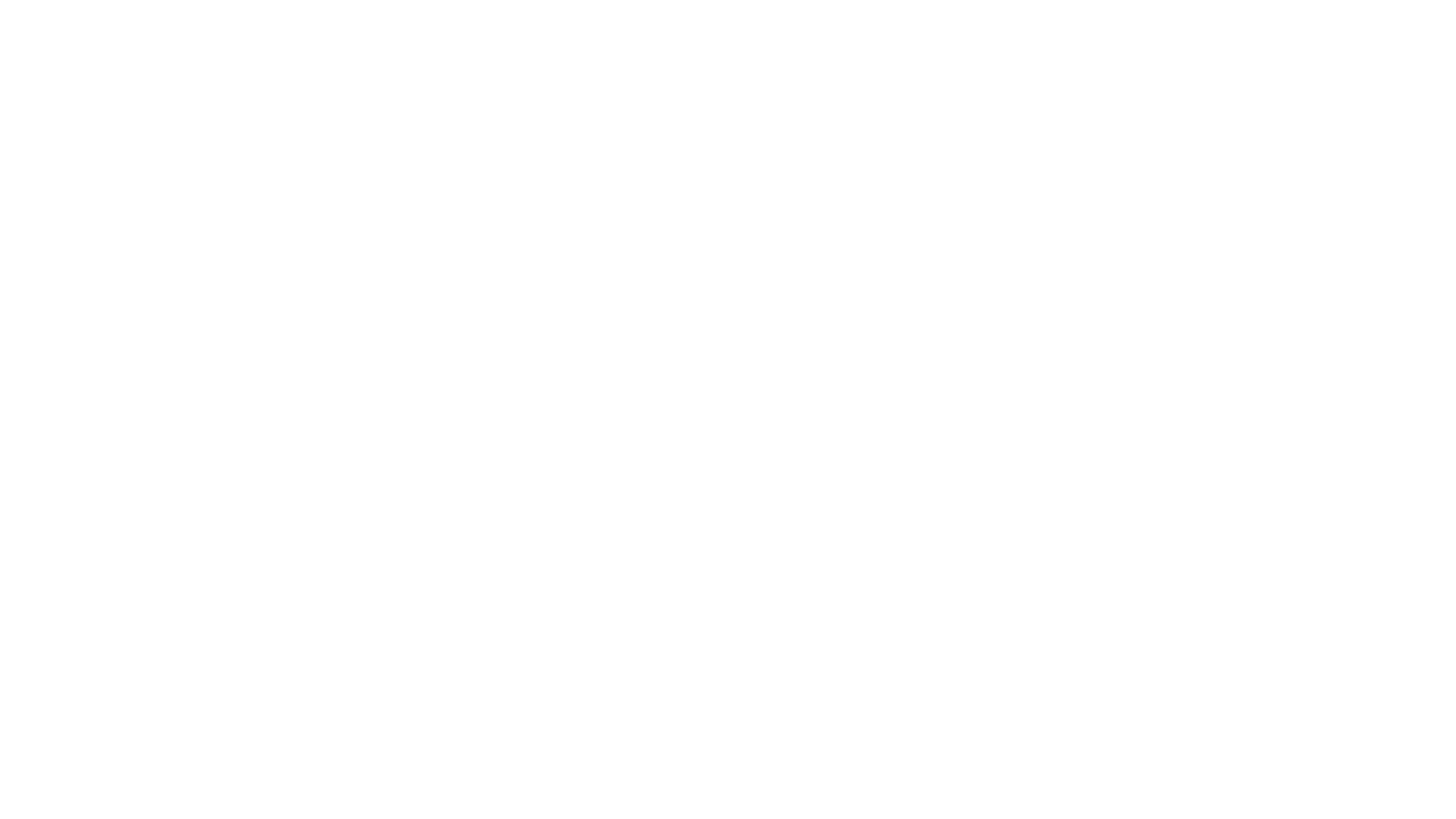 What do the pictures show?
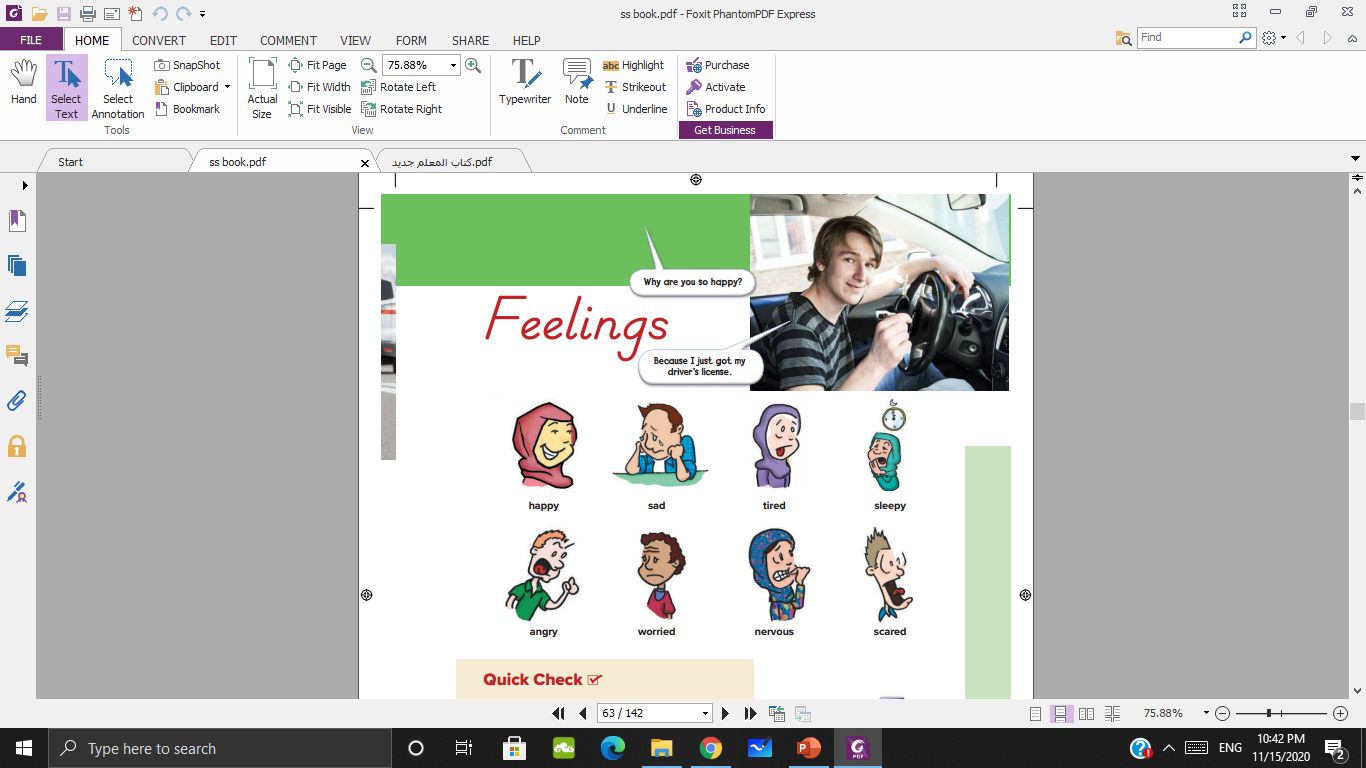 Feeling
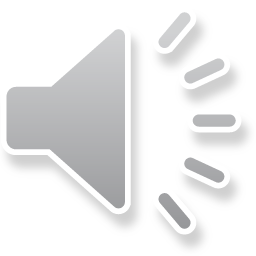 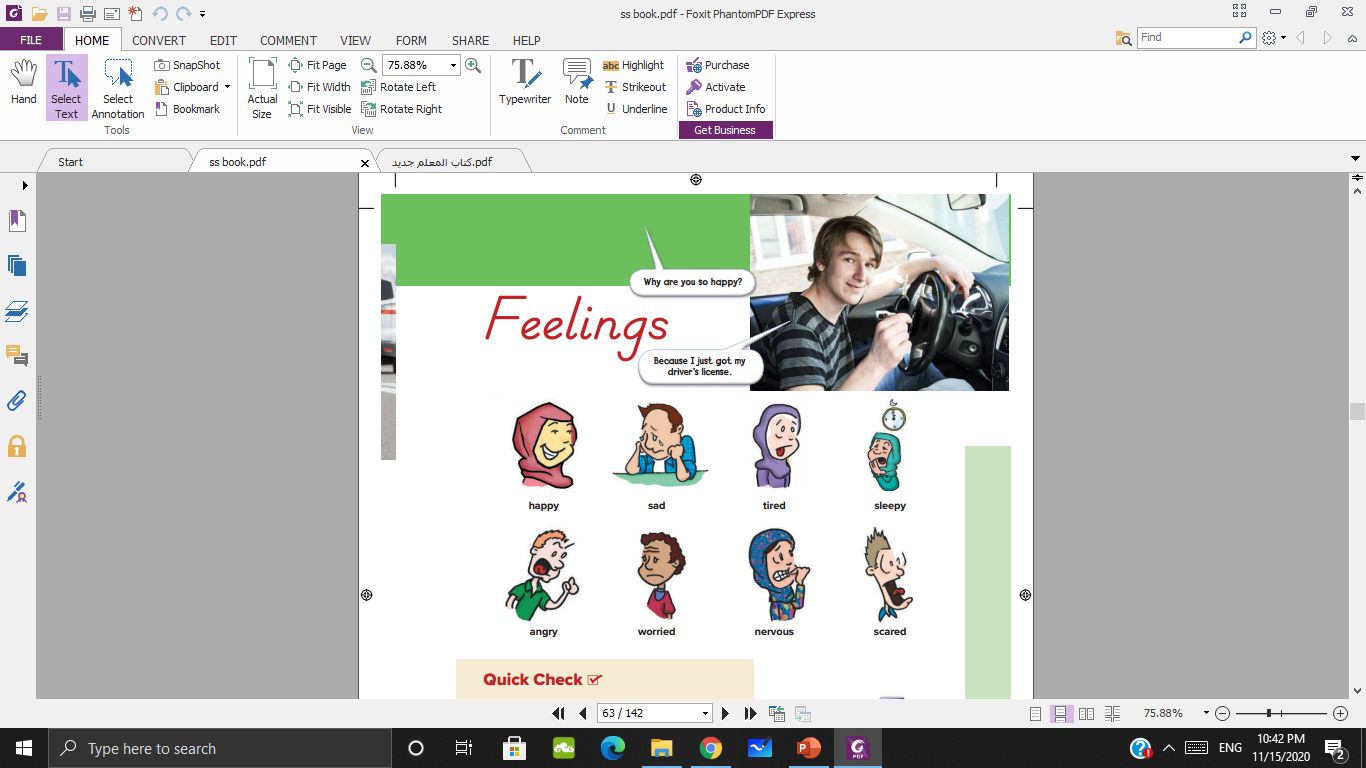 Why is …..?
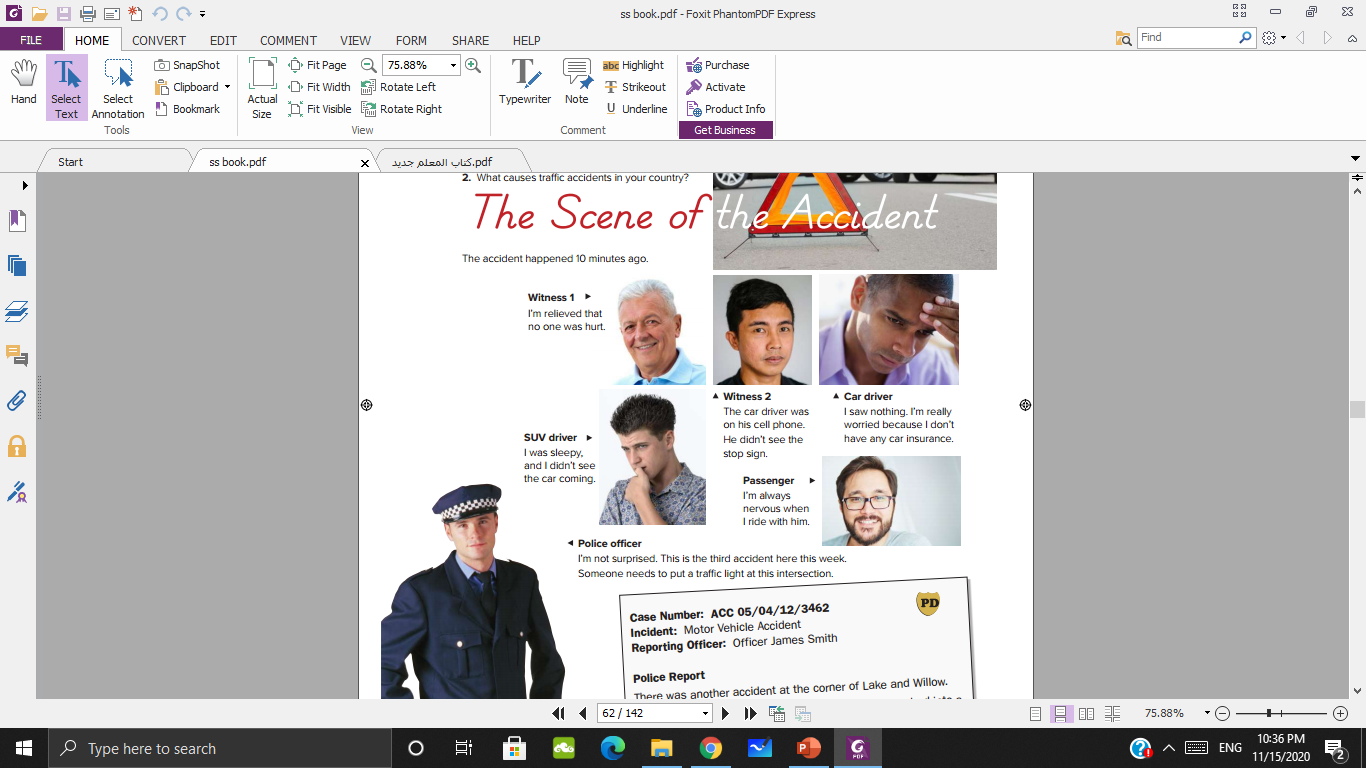 He is a bad a driver.
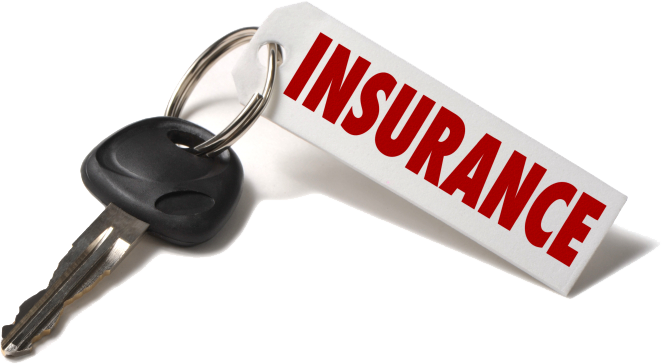 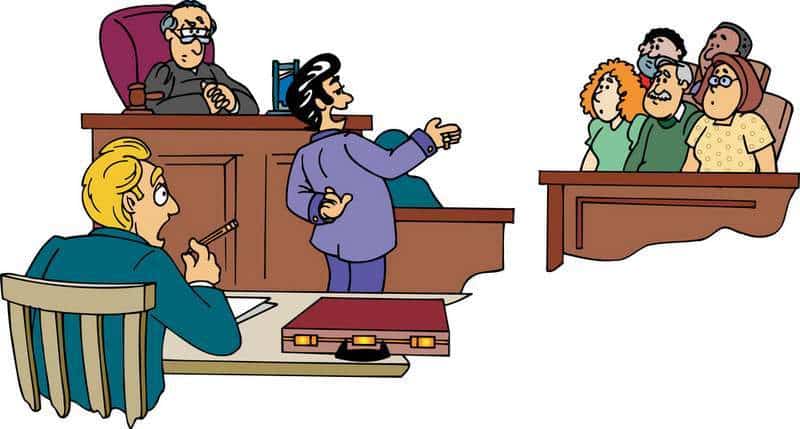 Insurance
Witness
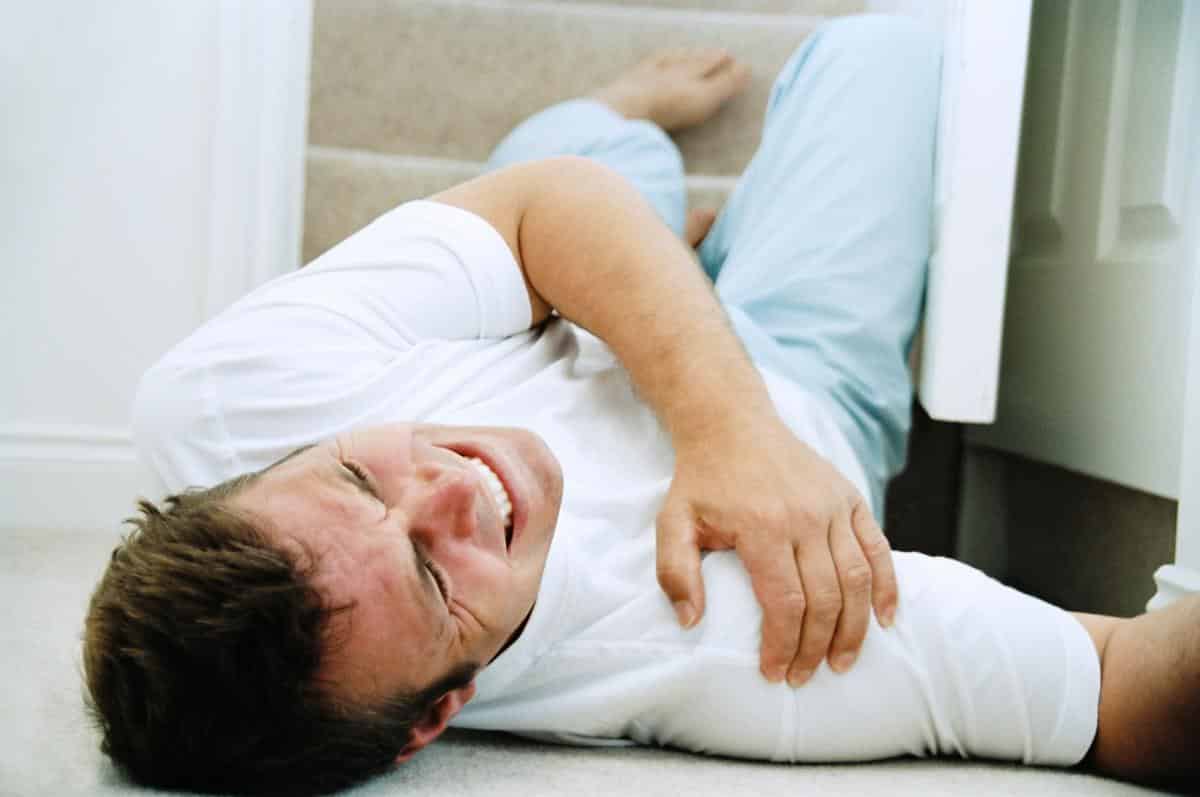 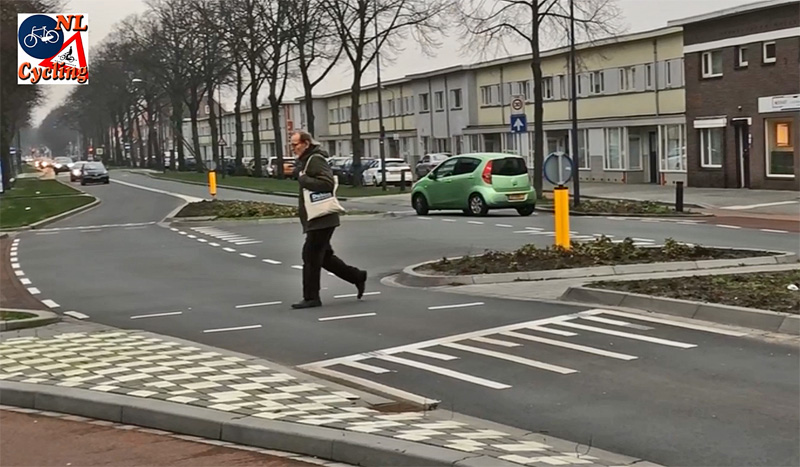 Injury
Intersection
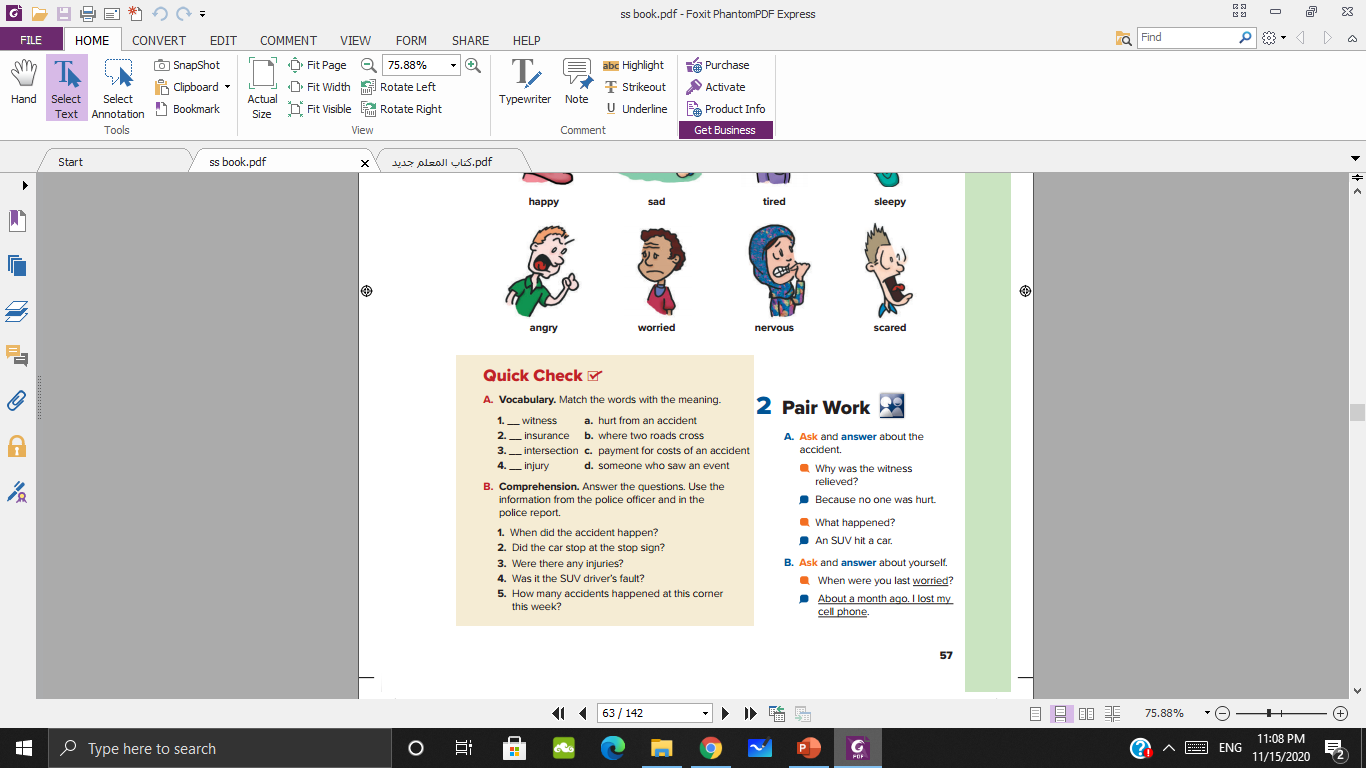 d
c
b
a
Police report
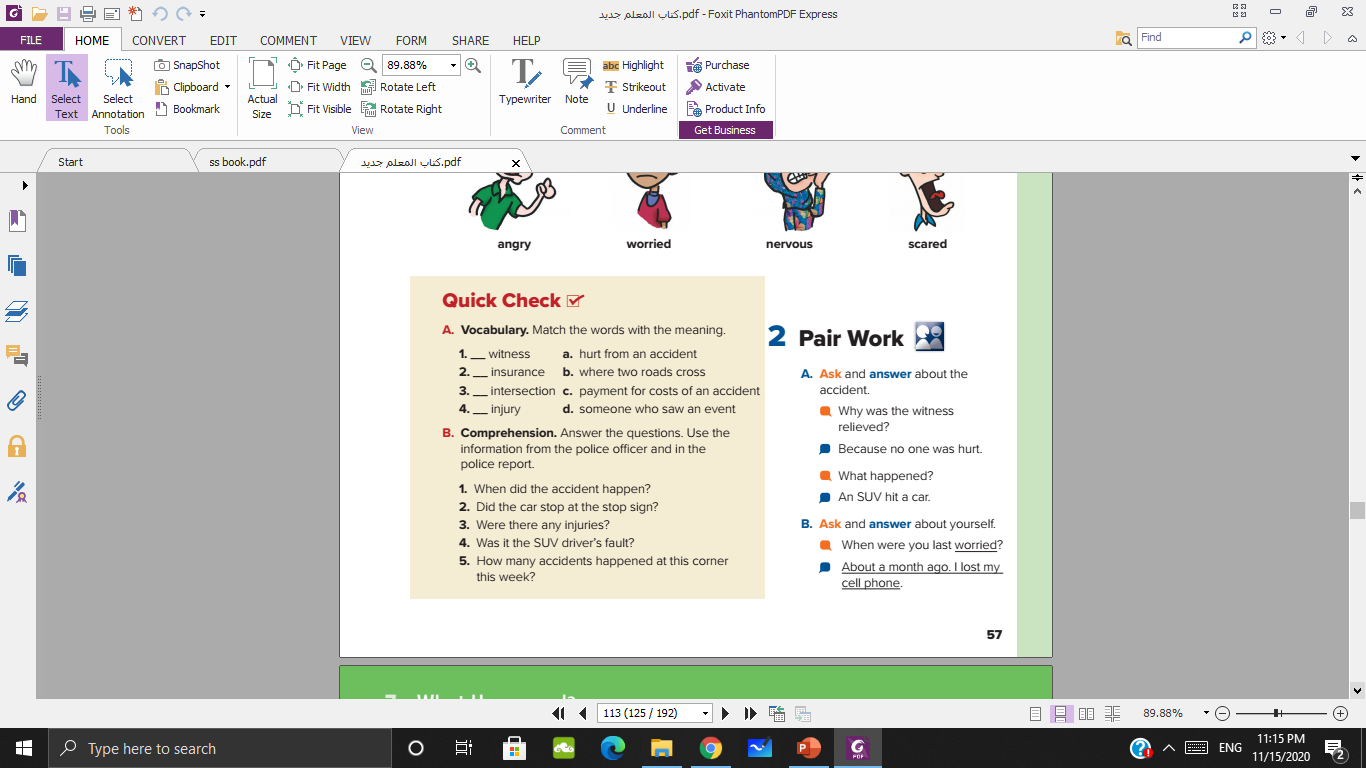 No, it wasn’t.
Three accidents happened this weekend.
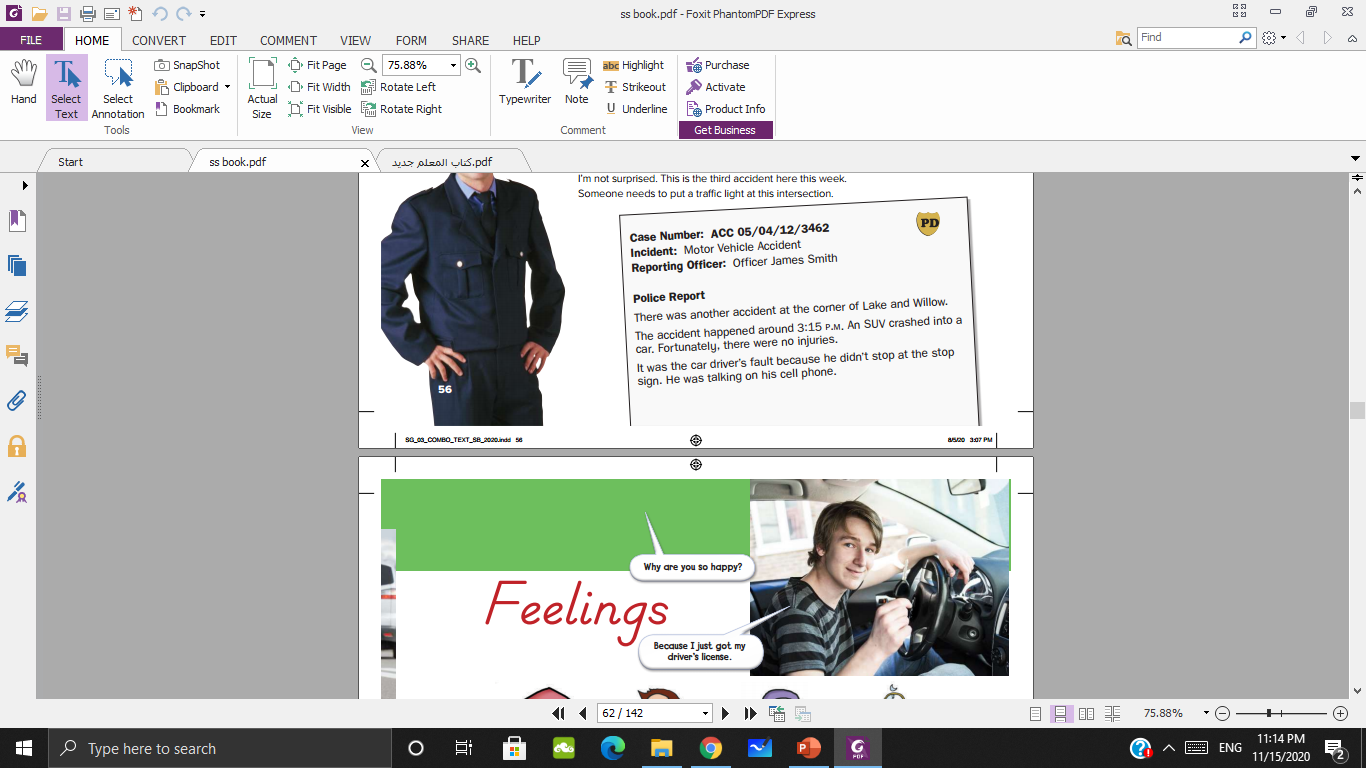 Thank you